Внеклассное мероприятие
по литературному чтению
Сказки Ганса Христиана Андерсена
4 класс
Учитель начальных классов, воспитатель 
ГБС(К)ОУ школы №487 
Выборгского района Санкт-Петербурга
Ковина Екатерина Петровна
Цели и задачи:
Знакомство с творчеством Ганса Христиана    Андерсена.

  Расширение литературного кругозора учащихся.
 
  Формирование умения работать с текстом.

  Развитие памяти, внимания, творческого мышления, умения анализировать литературные произведения.

   Воспитание любви к чтению, книгам.
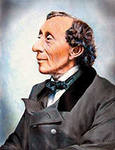 Ганс Христиан Андерсен
1805-1875
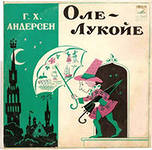 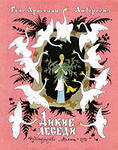 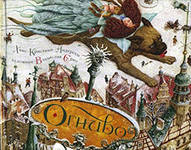 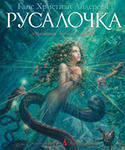 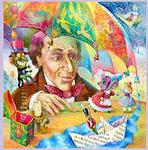 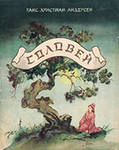 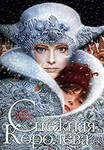 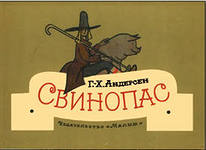 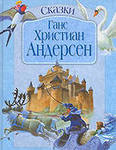 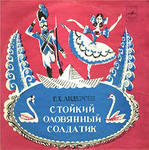 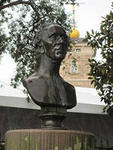 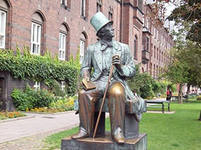 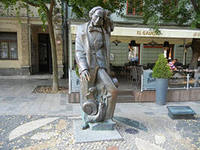 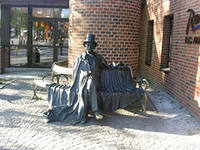 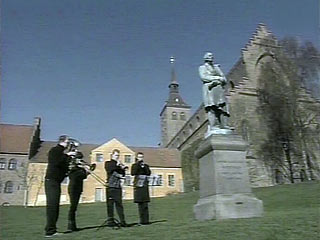 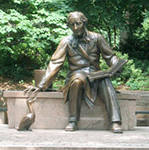 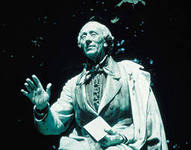 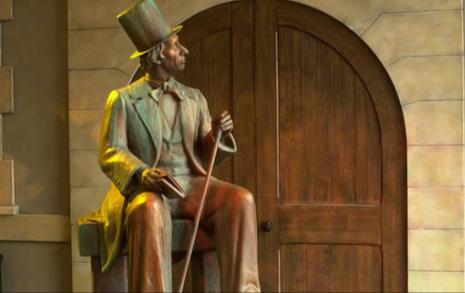 Да
Да
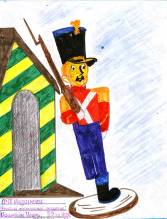 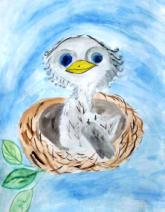 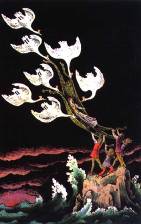 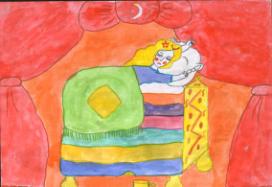 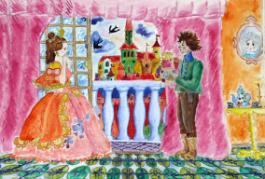 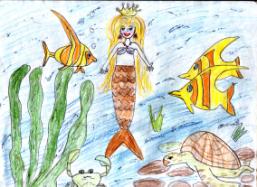 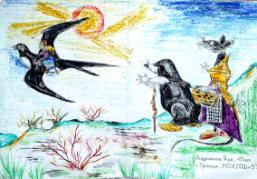 Выбери сказку
Да
Да
Да
Да
Да
Принцесса на горошине
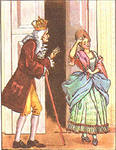 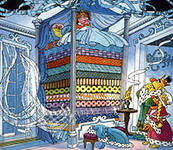 Кроссворд
На что положили горошину?
тюфяк
Доски
ковёр
Кто отворил принцессе ворота?
кузнец
Король
сторож
Кто хотел жениться только на настоящей принцессе?
Барон
князь
принц
Кто придумал испытание для принцессы?
фрейлина
Дровосек
королева
Где сейчас хранится горошина?
Кунсткамера
опочивальня
холодильник
В выделенных клетках  у тебя получился ответ на вопрос: 
«Сколько тюфяков и перин лежало на горошине?»
Далее
Молодец!
Далее
Дюймовочка
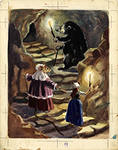 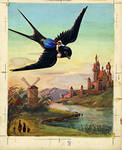 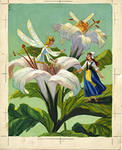 Кроссворд
Кто сватался к Дюймовочке?
крот
Гусь
осёл
Чем Дюймовочка утоляла жажду?
Квас
морс
роса
Предмет, которым крот освещал дорогу Дюймовочке?
Гнилушка
лампочка
свеча
Кто вёз лист с Дюймовочкой по реке?
Лягушка
мотылёк
ящерица
Кто похитил Дюймовочку для своего сына?
сова
Жаба
мышь
Что подарила колдунья женщине, которая хотела иметь 
детей?
цветы
Арбуз
зерно
Цветок , из которого появилась Дюймовочка.
Василёк
ромашка
тюльпан
Кто дал Дюймвочке новое имя «Майя»?
Крот
мышь
эльф
Кто схватил Дюймовочку и унёс её на дерево?
Жук
сыч
чиж
Кто отнёс Дюймовочку в дальние страны?
ласточка
стрекоза
Кузнечик
В выделенных клетках  у тебя получился ответ на вопрос: 
«Чем служила Дюймовочке скорлупка грецкого ореха?»
Далее
Молодец!
Далее
Русалочка
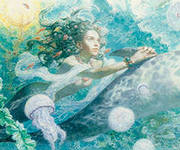 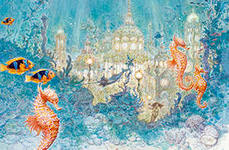 Викторина
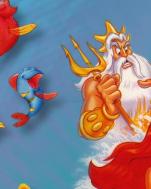 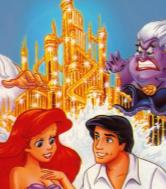 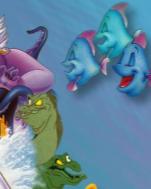 Сколько дочек было у морского царя?
6
9
1
Когда русалочкам разрешалось 
всплывать на поверхность моря?
В  15 лет
никогда
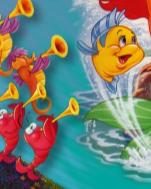 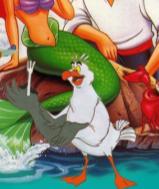 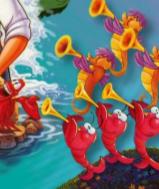 Кто спас принца во время шторма ?
Рыбаки
принцесса
Русалочка
Что потребовала ведьма у Русалочки за помощь?
Золото
голос
волосы
Чем пожертвовали сёстры Русалочки ради её жизни?
Волосы
богатство
жизнь
Во что превратилась Русалочка в конце сказки?
Далее
волна
ветер
Пена
Молодец!
Далее
Свинопас
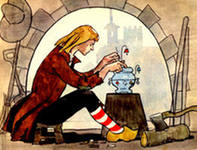 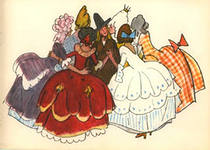 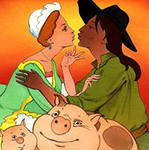 Далее
Стойкий оловянный солдатик
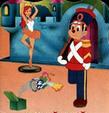 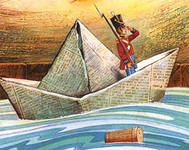 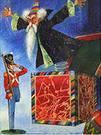 Далее
Дикие лебеди
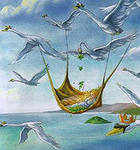 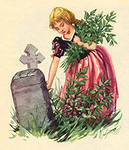 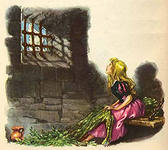 Далее
Гадкий утёнок
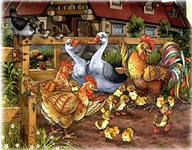 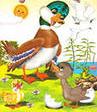 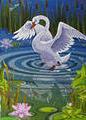 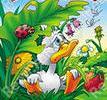 Далее
Подумай, 
как ответить 
правильно на вопрос.
Назад